¯^vMZg
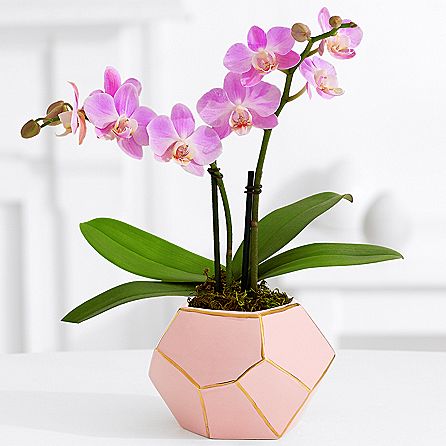 wkÿK cwiwPwZ
wR‡K AvBwWqvj wWwMÖ K‡jR
kÖxcyi, gv¸iv
wkÿYdj
1| cÖvK…wZK f‚‡Mv‡ji welqe¯Íy I Dcv`vb e¨vL¨v `vb Ki‡Z cvie|
2| cÖvK…wZK f‚‡Mvj Aa¨q‡bi ¸iæZ¡ we‡kølY Ki‡Z cvi‡e|
cÖvK…wZK f‚‡Mv‡ji welqe¯Íy I Dcv`vb
cÖvK…wZK f‚‡Mvj g~jZ Ak¥gÛj, evwigÛj, evqygÛj I RxegÛ‡ji ci®ú‡ii m¤úK©hy³ welq Av‡jvPbv K‡i|
Ak¥gÛjt 
c„w_exi Dc‡ii AveiYwU K‡qKwU cici mvRv‡bv ¯Í‡ii mgwó| me‡P‡q evB‡ii ¯ÍiwUi bvg Ak¥gÛj| wkjvMwVZ f‚c„‡ôi KwVb ewniveiY‡K wkjvgÛj ev Ak¥gÛj e‡j| GB wkjvgÛ‡ji me‡P‡q Dcwifv‡Mi ¯Íi‡K f‚Z¡K e‡j| GB gÛjwU A‡cÿvK…Z jNy Dcv`vb Øviv MwVZ| Gi g‡a¨ wmwjKb (Si)I A¨vjywgwbqv‡gi(Al)  cwigvb AwaK| GRb¨ G ¯Íi‡K wmqvj(Sial) ¯Íi e‡j|
evwigÛjt
 f‚c„‡ôi Dcwifv‡Mi kZKiv 71 fvM Av‡Q evwigÛj| mvMi, gnvmvMiB evwigÛ‡ji cÖavb Ask, hv c„w_exi cvwbi †ewkifvM aviY K‡i Av‡Q Ges evqygÛ‡ji e„wócvZ I Av`ª©Zvi cÖavb Drm|
evqygÛjt
c„w_exi Pvicv‡k †eób K‡i nvRvi nvRvi wK.wg. cyiæ ‡h M¨vmxq AveiY Av‡Q Zv-B evqygÛj| GwU c„w_exi GKwU Awe‡”Q`¨ Ask| c„w_exi mv‡_ GwUI m~‡h©i Pvwiw`‡K AvewZ©Z nq| Gi eqm cÖvq 35 †KvwU eQi| c„w_ex †_‡K cÖvq 10,000 wK.wg. DaŸ©vKvke¨vcx evqygÛj we¯Í…Z|
uRxegÛjt
c„w_exi wkjvgÛ‡ji DcwifvM evqygÛ‡ji wb¤œvsk Ges mgMÖ evwigÛj wgwjZfv‡e †h GKwU cwieZ©bkxj Rxeb mgwš^Z AÂj m„wó K‡i‡Q Zv‡K RxegÛj e‡j| GwU g~jZ Dw™¢` I cÖvYx RM‡Zi mgwó‡K †evSvq| GwU Ggb GKwU mvgwMÖK GjvKv, hv Rxe I Rxe‡bi aviK I evnK|
cÖvK…wZK f‚‡Mv‡ji welqe¯Íy I Dcv`vb
eû M‡elYvi Kvi‡Y cÖvK…wZK f‚‡Mv‡ji A‡bK welqe¯‘i cwieZ©b mvwaZ n‡q‡Q| wKQz welq cÖvK…wZK f‚‡Mv‡ji mv‡_ †hvM n‡q‡Q hv cÖvK…wZK f‚‡Mvj‡K eû mg„w×kvjx K‡i‡Q| mvaviYZ f‚wgiƒcwe`¨v, evwiZË¡, wngevn ZË¡, Rjevqywe`¨v, RxeZË¡, mgy`ª weÁvb, DcK‚jxq f‚‡Mvj Ges cwi‡ek f‚‡Mvj cÖvK…wZK f‚‡Mv‡ji cÖK…wZ I Dcv`vb|
f~wgiƒcwe`¨vt 
f‚c„‡ôi Ae¯’vb †Kv_vI mgvb bq, †Kv_vI ce©Z, †Kv_vI gvjf~wg Avevi †Kv_vI we¯Í…Z mgZjf‚wg we`¨gvb| f‚-Z¡‡Ki BwZnvm, MVb, AbymÜvb, gvV ch©‡eÿY, cÖvK…wZK cixÿv Ges msL¨vZvwË¡K, f‚-R¨vwgwZK c×wZi gva¨‡g fwel¨r m¤ú‡K© Rvbv †h Z‡Ë¡ Av‡jvPbv Kiv nq ZvB g~jZ f‚wgiƒcwe`¨v|
evwiZË¡t
f‚c„‡ôi Ab¨Zg Dcv`vb nj cvwb| f~-c„‡ôi kZKiv 71 fvM `Lj K‡i Av‡Q cvwb| cvwbi Drm I e›Ub m¤ú‡K© evwigÛ‡j Av‡jvPbv Kiv nq| Kxfv‡e b`x ev n«` m„wó nq ev cvwbi ÿqKv‡h©i d‡j †h f‚wgiƒc m„wó nq Ges cvwbPµ wb‡q ‡h ZË¡ Av‡jPbv K‡i ZvB evwiZË¡|
wngevn ZË¡t 
wngevn, eid LÛ, mvgyw`ªK ˆkjwkiv Ges wngev‡ni Kv‡h©i d‡j ‡h f‚wgiƒc m„wó nq Zv wngevn ZË¡ Av‡jvPbv K‡i|
cÖvK…wZK f‚‡Mv‡ji welqe¯Íy I Dcv`vb
Rjevqy ZË¡t  
‡Kvb ¯’v‡bi ev †Kvb AÂ‡ji `xN©Kv‡ji (30 †_‡K 40 eQi) ‰`bw›`b AvenvIqv ch©‡jvPbv K‡i evqygÛ‡ji †fŠZ Dcv`vbMy‡jvi ‡h mvaviY Ae¯’v †`Lv hvq Zv‡K H ¯’v‡bi ev AÂ‡ji Rjevqy e‡j| evqygÛ‡j wewfbœ AvKvi-AvqZ‡b mÂvjb Ges Zvi KviY I cÖfve wb‡q we‡kølY I ch©v‡jvPbv Kiv n‡jv RjevqyZ‡Ë¡i welqe¯‘| GB RjevhyZ‡Ë¡ Rjevqyi Dcv`vb I wbqvgK Av‡jvPbv Kiv nq| c„w_exi †Kv_vq †Kvb ai‡bi Rjevqy weivR Ki‡Q ZvI Rjevhy ZË¡ †_‡K Rvbv hvq|
RxeZË¡t  
†h‡nZz f‚‡Mvj gvbyl I cwi‡ek wb‡q Av‡jvPbv K‡i ZvB RxegÛj I cÖvK…wZK f‚‡Mv‡ji Ab¨Zg welqe¯‘| Dw™¢`, RxeRš‘, gvbyl mK‡j RxegÛj Av‡jvPbvi welqe¯‘| cÖvK…wZK f‚‡Mv‡ji GB wel‡q †hme Dcv`vb ev wbqvgK wb‡q Av‡jvPbv Kiv nq †m¸‡jv n‡jv- c„w_exi wewfbœ †`‡ki ebvÂj m¤ú‡K© eY©bv Kiv nq| Gi g‡a¨ B‡Kvwm‡÷g ev ev¯‘ms¯’vb, ev‡qvg. Kve©b, I bvB‡Uªv‡Rb Pµ BZ¨vw` Av‡jvPbv Kiv nq| cÖvK…wZK cwi‡e‡ki wewfbœ Dcv`vb †hgb- gvwU, cvwb I evqy`ylY Ges `yl‡Yi KviY I cÖwZ‡iv‡ai Dcvq eY©bv Kiv nq|
mgy`ªZË¡t
mKj Rx‡ei Rb¨ ¸iæZ¡c~Y© Dcv`vb n‡”Q cvwb| Avi cvwbi GKwU wekvj Drm mgy`ª| GRb¨ mgy‡`ªi wekvj Rjivwk m¤ú‡K© aviYv _vKv cÖ‡qvRb| mgy`ª cvwb Pµ, mgy`ª Zj‡`‡ki f‚cÖK…wZ, eqm, mgy‡`ªi †fŠZ cvwbi ˆewkó¨, mgy`ª †Rvqvi-fvUv Ges mvgyw`ªK A_©bxwZ wb‡q Av‡jvPbv K‡i mgy`ªZË¡|
cÖvK…wZK f‚‡Mv‡ji welqe¯Íy I Dcv`vb
DcK‚jxq f‚‡Mvjt 
mgy`ª Ges f‚wgi g‡a¨ MwZkxj AvšÍtm¤úK© welqK we`¨v-B n‡jv DcK‚jxq f‚‡Mvj| DcK‚jxq f‚‡Mvj DcK‚jxq weP‚Y©xf‚Z cÖwµqv we‡kl K‡i DcK‚jxq Zi½, cwj, Zi½ MwZ, DcK‚jxq AvenvIqv BZ¨vw` m¤ú‡K© Av‡jvPbv K‡i _v‡K| DcK‚jxq f‚‡Mvj DcK‚‡ji f‚-`„k¨ ev f‚wgiƒ‡ci mv‡_ DcK‚jxq gvby‡li AvšÍm¤úK© wb‡q Av‡jvPbv K‡i| DcK‚jxq f‚‡Mv‡j ¯’jfvM msjMœ DcK‚‡ji AMfxi AÂ‡ji we‡kl K‡i gnx‡mvcvb AÂj m¤ú‡K© mgy‡`ªi mKj cÖKvi ˆewkó¨, Gi m¤ú` I †m¸‡jvi h_v_© iÿYv‡eÿY wel‡q we¯ÍvwiZ Av‡jvwPZ nq| DcK‚jxq f‚‡Mv‡j mgy`ª AvBb, RvZxq A_©‰bwZK AÂj, mvgyw`ªK cwi‡ek wel‡q Av‡jvPbv Kiv nq|
cwi‡ek f‚‡Mvjt
cwi‡ek f‚‡Mvj cwi‡e‡ki mvwe©K Ae¯’v, cwi‡ek `~l‡Yi KviY, `~l‡Yi d‡j m„ó wewfbœ cÖwZKzj Ae¯’v I Ab¨vb¨ djvdj m¤ú‡K© Av‡jvPbv Kiv nq| cwi‡ek‡K `~lYgy³ ivL‡Z ivóªxq, AvÂwjK I AvšÍ©RvwZK ch©v‡q AvBb cÖYqb I Pzw³ m¤úv`b QvovI cÖhyw³MZ e¨e¯’v AšÍ©f‚³ _v‡K, cwi‡ek `~lY gvbem„ó KviY cÖavb n‡jI wKQz cÖvK…wZK KviYI Gi mv‡_ m¤úK© hy³| †gvU K_v cwi‡e‡ki mvwe©K Ae¯’v Av‡jvPbv Kiv nq cwi‡ek f‚‡Mv‡j|
cwi‡k‡l ejv hvq, cªvK…wZK wewfbœ Dcv`vb wb‡q cÖvK„wZK f‚‡Mv‡ji welqe¯‘ M‡o D‡V‡Q| ZvB cÖvK…wZK f‚‡Mvj Aa¨qb Ki‡j f‚‡Mv‡ji ‡ewki fvM Ávb AR©b Kiv m¤¢e nq|
cÖvK…wZK f‚‡Mvj Aa¨q‡bi ¸iæZ¡
c„w_ex‡Z gvbe mf¨Zvi BwZnv‡m gvbyl‡K cÖwZwbqZ cÖvK…wZK wewfbœ welq m¤ú‡K© Rvb‡Z n‡q‡Q| ZvB cÖvK…wZK f‚‡MvjI Gi evB‡i bq|
c„w_exi Rb¥ m¤ú‡K© Ávb jvft 
cÖvK…wZK f‚‡Mv‡ji GKwU AZ¨šÍ ¸iæZ¡c~Y© Av‡jvP¨ welq n‡”Q c„w_exi Rb¥| Kxfv‡e c„w_ex m„wó n‡jv, Kx cÖKv‡i Rjxq ev®ú I Zij Ae¯’vi ga¨ w`‡q c„w_ex eZ©gvb Ae¯’vq †cŠu‡Q‡Q A_©vr c„w_exi RjfvM, ¯’jfvM, I evqygÛ‡ji DrcwË wKfv‡e n‡jv Gme Avgiv cÖvK…wZK f‚‡Mvj cv‡V Rvb‡Z cvwi| G QvovI f‚-c„‡ôi AvR †hLv‡b cvnvo- ce©Z, K‡qK nvRvi eQi weeZ©‡bi d‡j †m me ¯’v‡b mgy`ª A_ev mgf‚wg m„wó n‡”Q, Avevi mvMi ev mgy`ª cwieZ©‡b mgf‚wg ev cnvo ce©‡Zi m„wó n‡”Q, A_ev mgf‚wg cwiewZ©Z n‡q cvnvo ev mgy‡`ª iƒcvšÍwiZ n‡”Q, †Kvb †Kvb ¯’vb f‚wgK¤ú I AMœy¨rcv‡Zi d‡j D‡jøL‡hvM¨fv‡e cwiewZ©Z n‡q‡Q ZvI cÖvK…wZK f~‡Mvj cv‡V Rvbv hvq|
cÖvK…wZK f‚‡Mvj Aa¨q‡bi ¸iæZ¡
f‚wgiƒc m¤ú‡K© Ávb jvft
m~h© †_‡K c„w_ex m„wó nIqvi ci cÖvK…wZK †Kvb †Kvb kw³ Øviv Kxiƒ‡c c„w_exi c`v_©mg~n wb‡R‡`i NbZ¡ Abymv‡i Zvi †K›`ª †_‡K f‚Z¡K ch©šÍ ¯Í‡i ¯Í‡i mw¾Z n‡jv †m m¤ú‡K© Rvbv hvq| 
 LwbR I wkjvi DrcwË, f‚-Av‡›`vjb I Zvi d‡j m„ó f‚wgiƒc m¤^‡Ü Rvbv hvq|
 c„w_exi Af¨šÍixY Ae¯’vi MVb, Dcv`vb I ˆewkô¨mg~n Rvbv hvq|
 f~c„‡ôi cwieZ©‡bi kw³mg~‡ni Kvh©µg- †hgbt f‚wgK¤ú, Av‡MœqwMwi I weP‚b©xfeb BZ¨vw` m¤ú‡K© we¯ÍvwiZ Rvbv hvq| 
 b`xi DrcwË I µgweKvk Ges wewfbœ MwZ‡Z b`xi Kv‡h©i d‡j m„ó f‚wgiƒc m¤ú‡K© Rvbv hvq| 
 wngevn I evqyi Kv‡h©i d‡j f‚c„‡ôi Dcwifv‡M m„÷ f‚wgiƒc m¤ú‡K© Rvbv hvq|
evwiZË¡ m¤ú‡K© Ávb jvft 
evwiZ‡Ë¡ mvaviYfv‡e cvwbi Drm I e›Ub m¤ú‡K© eY©bv Kiv nq| evwiZË¡ cÖvK…wZK f‚‡Mv‡ji Ab¨Zg ¸iæZ¡c~Y© GKwU welq| GB welqwU cvV Ki‡j Avgiv Rvb‡Z cvwi c„w_ex‡Z KZ¸‡jv mvMi, gnvmvMi Av‡Q Ges Gm‡ei MfxiZv, AvqZb BZ¨vw`| c„w_exi mgMÖ cvwb ivwk Kxfv‡e iƒcvšÍ‡ii gva¨‡g ¯’vbvšÍi nq Ges wewfbœ cÖwµqvi gva¨‡g Avevi ¯^¯’v‡b wd‡i Av‡m Zv evwiZ‡Ë¡i gva¨‡g Rvbv hvq| †h‡nZz cvwb gvbeRvwZi Rb¨ AwZ cÖ‡qvRbxq Dcv`vb Avi evwiZË¡ Gme wb‡q Av‡jvPbv K‡i ZvB cÖvK…wZK f‚‡Mvj cv‡Vi ¸iæZ¡I Acwimxg|
cÖvK…wZK f‚‡Mvj Aa¨q‡bi ¸iæZ¡
mgy`ªZË¡ m¤ú‡K© Ávb jvft 
c„w_ex M¨vmxq Ae¯’v †_‡K KwVb Ae¯’vq DcbxZ nIqvi mgq Kxiƒ‡c Amgvbfv‡e msKzwPZ n‡qwQj Ges D”P Ask ¯’jgÛj I wb¤œ Askmg~n evwigÛ‡j cwiYZ n‡q‡Q †m m¤ú‡K© Rvbv hvq| 
 c„w_exi gnvmvMimg~‡ni Ae¯’vb, AvK…wZ, Zj‡`‡ki Ae¯’v, †Rvqvi-fvUv, mgy`ª‡¯ªvZ Ges G‡`i cÖfve cÖf…wZ wel‡q Rvbv hvq| 
 f‚c„‡ôi wekvj RjfvM I mgy‡`ªi cvwbi ˆewkó¨ m¤ú‡K© aviYv cvIqv hvq| 
 wewfbœ cÖKvi ˆkevj, mgy`ªZi½ I Zvi Kvh© cªf…wZ m¤ú‡K© Rvbv hvq|
Rjevqy ZË¡ m¤ú‡K© Ávb jvft 
 evqygÛ‡ji MfxiZv, evqyi ¯Íiweb¨vm, evqyi Dcv`vb, evqyi ag©, evqyi Pvc I evqyi Zvc cÖf…wZ m¤ú‡K© Ávb jvf Kiv hvq| 
 evqycÖev‡ni KviY, evqyi w`K. evqyi †kÖYxwefvM Ges wewfbœ cÖKvi N~wY©ev‡Zi welq m¤ú‡K© Rvbv hvq| 
 evqygÛ‡ji Rjxqev®ú , evqyi Av`ª©Zv, e„wócv‡Zi KviY I cÖKvi‡f`, e„wóejq cÖf…wZ welq m¤ú‡K© Rvbv hvq|
 G Qvov AvenvIqv I c„w_exi wewfbœ cÖKvi Rjevqyi wel‡q Ávb jvf Kiv hvq|
cÖvK…wZK f‚‡Mvj Aa¨q‡bi ¸iæZ¡
c„w_exi c„ô †_‡K D×©w`‡K †h evqexq AveiY mgMÖ c„w_ex‡K †eób K‡i _v‡K Zv‡K evqygÛj e‡j| evqygÛj bvbv cÖKvi M¨vmxq Dcv`vb Øviv MwVZ| gva¨vKl©‡bi d‡j evqyivwk c„w_exi Mv‡q †j‡M Av‡Q Ges c„w_exi mv‡_ AveZ©b Ki‡Q| wKš‘ evqygÛj KwVb f‚wgi mv‡_ mgvbfv‡e Pj‡Z cv‡i bv eis mvgvb¨ cðv‡Z c‡o _v‡K| ZvB Gme welq‡K fvjfv‡e Rvb‡Z I eyS‡Z n‡j cÖvK…wZK f‚‡Mvj cv‡Vi ¸iæZ¡ Acwimxg|
RxegÛj m¤ú‡K© Ávb jvft 
RxegÛj n‡jv cªvK…wZK f‚‡Mv‡ji GK bexbZg kvLv| Gi gva¨‡g Rvbv hvq Ak¥gÛj, evqygÛj I evwigÛj Kx cÖwµqvq ˆRe I A‰Re bvbv cÖKvi cÖvK…wZK Dcv`v‡bi mvnv‡h¨ Aweivg c`v_© I kw³i ch©vqµwgK n‡”Q| Gi `iæb RxeRM‡Zi Aw¯ÍZ¡ eRvq _v‡K Ges G‡`i weeZ©b I weKvk nq|
Dc‡iv³ Av‡jvPbvi †cÖwÿ‡Z Avgiv †`L‡Z cvB cÖvK…wZK f‚‡Mv‡ji welqe¯‘ I Dcv`vb gvbyl Z_v RxegÛ‡ji Rb¨ AZ¨šÍ cÖ‡qvRbxq| ZvB cÖvK…wZK f~‡Mv‡ji Aa¨q‡bi ¸iæZ¡ Acwimxg|
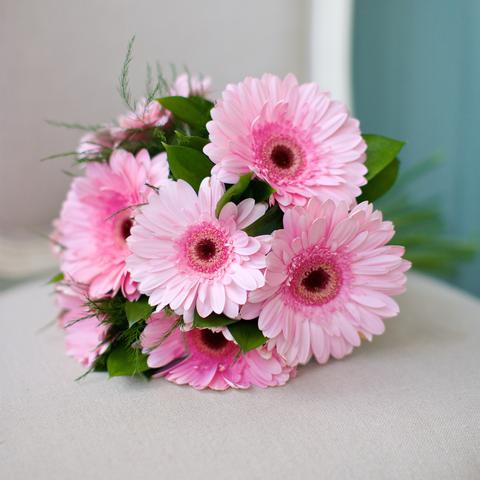 mgvß